Question Answer SystemDeliverable #2
Jonggun Park	Haotian He
Maria Antoniak	Ron Lockwood
System architecture
Two modules:
Indexing
Querying 
query processing
passage retrieval
answer processing/ranking
Document Indexing/Retrieval
Apache Lucene
Two indices
Full text (used for idf calculations)
Paragraphs (used for scoring results)
Query processing
Why did Chuck Norris uppercut a horse?
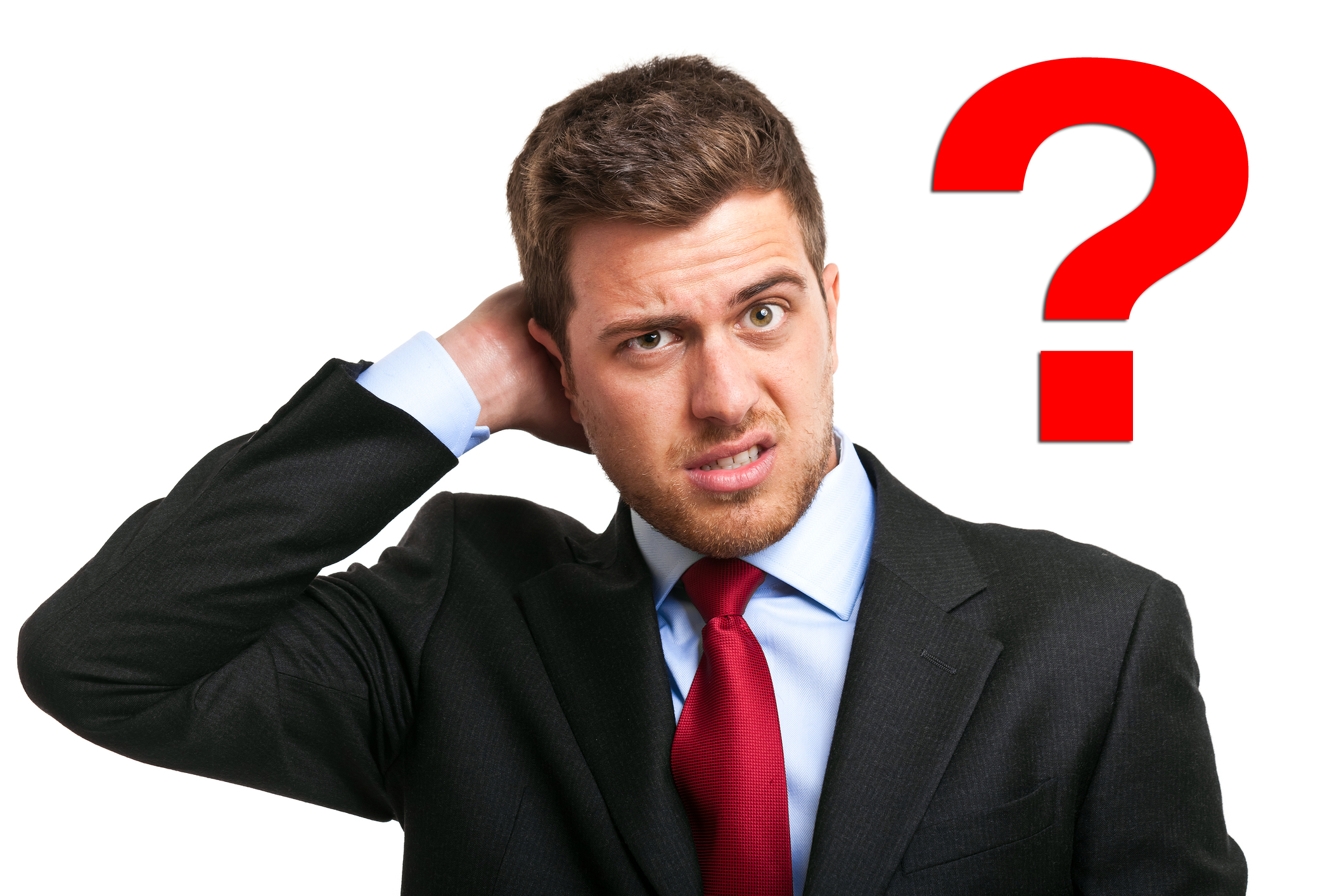 chuck, norris, uppercut, horse
Search
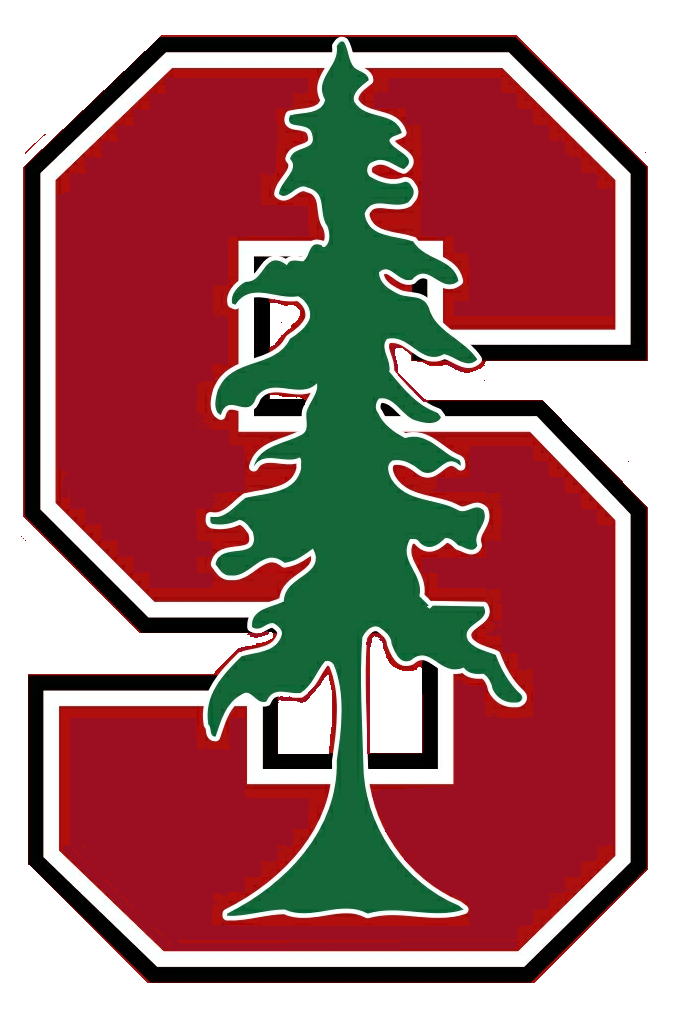 Query processing
+ POS

+ NER 

+ Chunking

+ Stemming
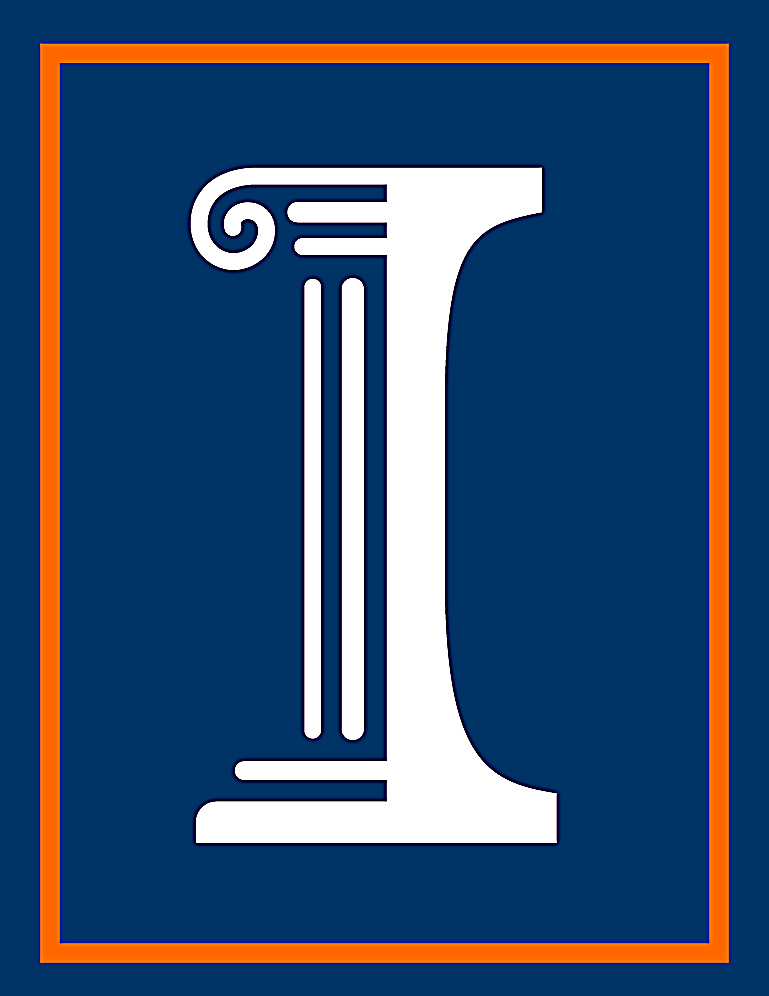 Chuck Norris uppercut a horse to make a giraffe
Answer Extraction/Processing
Initial solution is a redundancy-based strategy
With one big difference
Instead of using web queries for snippets
We are using results (top 100) from a Lucene query
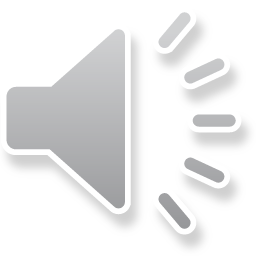 Answer Extraction Details
Input to the Extraction Engine
Query word list
Stop-word list
Focus-word list (e.g. meters, liters, miles, etc.)
Passage list – the paragraph results of the query
N-gram generation and occurrence counting
Filtering out stop words and query words
Combining unigram counts with n-gram counts
Weighting candidates with idf scores
Verifying candidates in documents
Lin, J. 2007. An exploration of the principles underlying redundancy-based factoid question answering. Penn Plaza, Suite 701, New York, NY.
D2 Results
Strict = 0.01
Lenient = 0.064

Low results… but improvements are coming!
Future work
NER
Web boosting
Query/answer classification
Thank you!
Questions?